КГКП «Ясли-сад «Болашақ» отдела образования города Лисаковска» УОАКО
Техника выполнения:

  начинать проводить артикуляционную гимнастику необходимо обязательно перед зеркалом и ежедневно;
  лучше выполнять упражнения 3-4 раза в день по 3-5 минут;
  не следует предлагать детям более 2-3 упражнений за раз;
  каждое упражнение выполняется 5-7 раз, статические упражнения (упражнения на удержание артикуляционной позы) выполняется по 5-10 секунд.
  артикуляционные упражнения следует выполнять до тех пор пока ребенок не станет произносить звуки правильно;
  рекомендуется данные упражнения проводить и на этапе автоматизации звуков, как разминку перед речевым материалом.
СОВЕТЫ
 ЛОГОПЕДА
Уважаемые родители!
 
Совместная работа учителя-логопеда и родителей помогает подготовить артикуляционный аппарат ребёнка к правильному произношению тех звуков, которые он плохо говорит, позволяет достичь наилучших результатов в речевом развитии ребёнка.
 
 
 
Мы уверены, что наше сотрудничество окажется результативным!
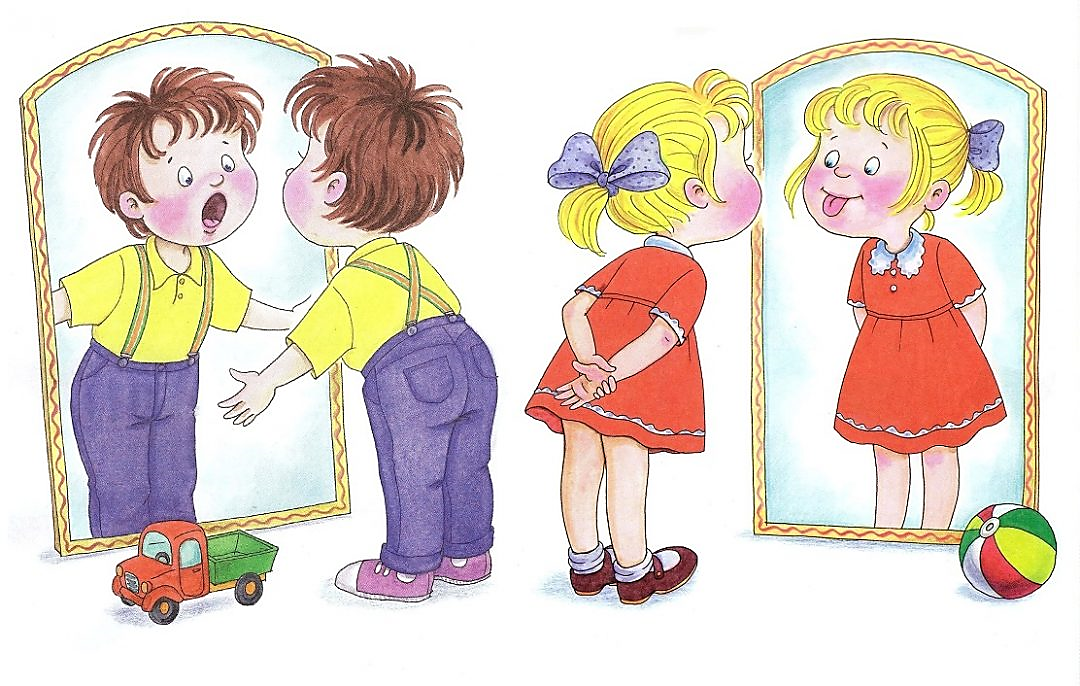 Артикуляционная гимнастика (общеразвивающий комплекс)
Лисаковск 
2024 г
«Лягушка»
 улыбнуться, улыбнуться, с напряжением обнажив сомкнутые зубы;
 (Удержать 5-10 секунд. Повторить 5-8 раз).
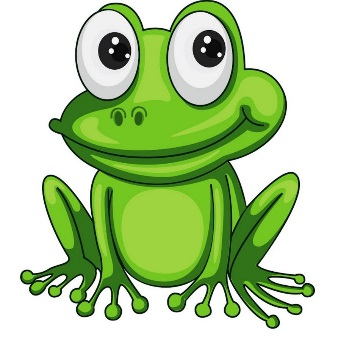 «Футбол»
 рот закрыт;
 кончик языка напряжением поочередно упирается в щёки;
 на щеках образуются твердые шарики — «мячики».
«Качели»
 улыбнуться;
 открыть рот;
 языком тянуться попеременно то к носу, то к подбородку.
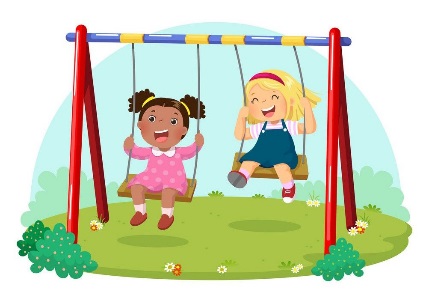 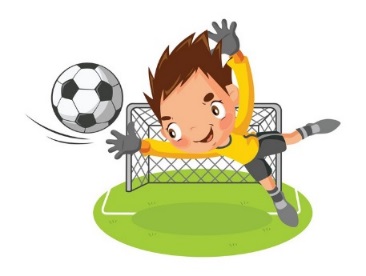 «Часики»
 улыбнуться, открыть рот;
 кончик языка (как часовую стрелку) переводить из одного уголка рта в другой;
 нижняя челюсть неподвижна.
«Вкусное варенье»
 улыбнуться, рот открыть;
 медленно, не отрывая языка, облизать сначала верхнюю, затем нижнюю губу по кругу;
 нижняя губа не должна обтягивать зубы (можно оттянуть ее  вниз рукой).
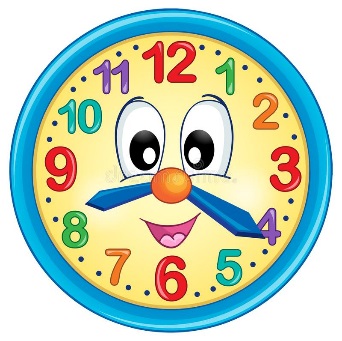 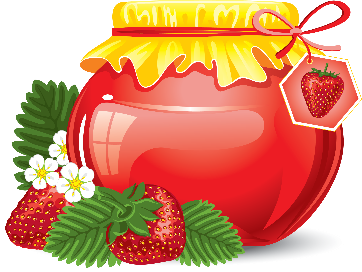 «Чашечка»
 открыть рот;
 широкий расслабленный язык поднять к верхней губе;
 прогнуть среднюю часть языка , загнув кверху боковые края.
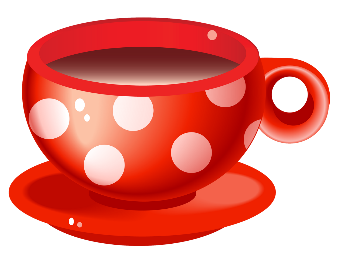 «Блинчик»
 Улыбнуться, приоткрыть рот
 приоткрыть рот;
 положить широкий передний край языка на нижнюю губу;
 удержать язык в таком положении подсчет 1до 5-10;
 важно следить, чтобы нижняя губа не напрягалась и не натягивалась на нижние зубы.
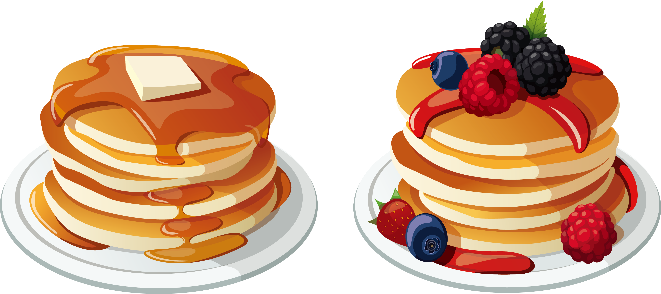 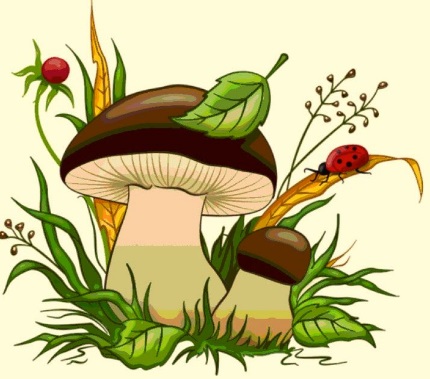 «Грибок»
 улыбнуться;
 присосать широкий язык к нёбу, растягивая подъязычную связку;
«Лошадка»
 присосать язык к небу, растягивая подъязычную связку;
 щелкать языком медленно и сильно;
 нижняя челюсть должна быть неподвижной!!!
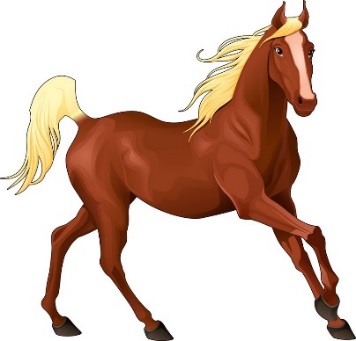